Supplementary Fig. S2
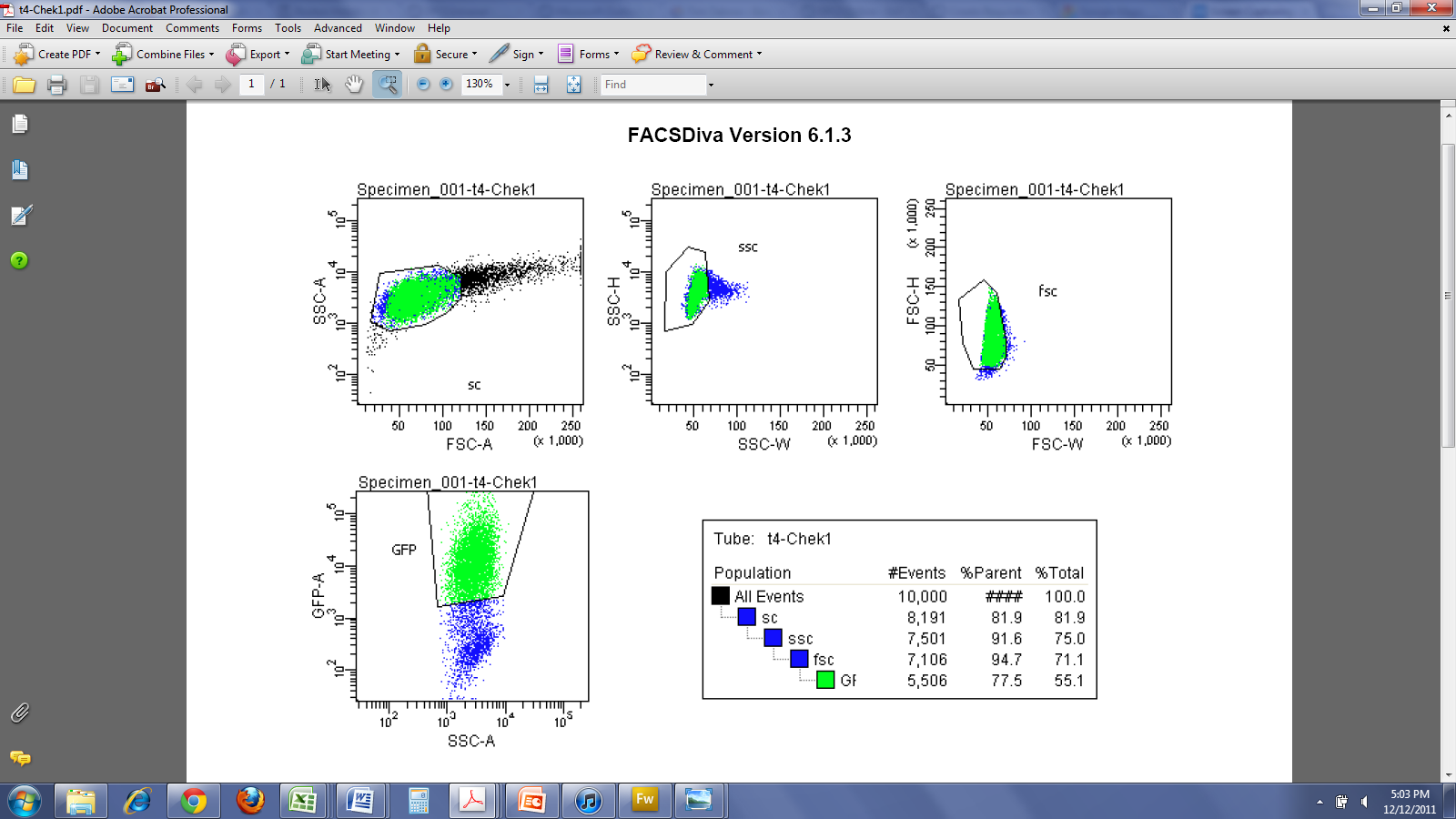 T4-Chek1R
T4-Chek1R
T4-Chek1R
t4-Chek1R
T4-Chek1R